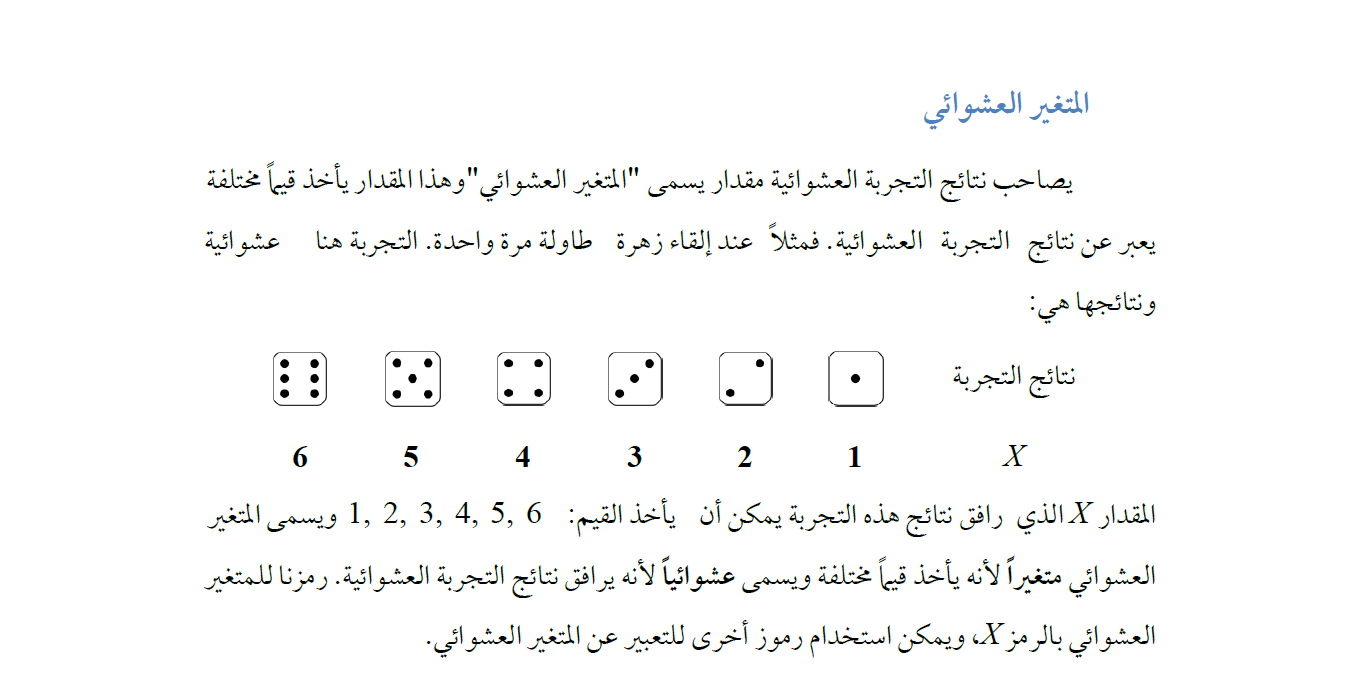 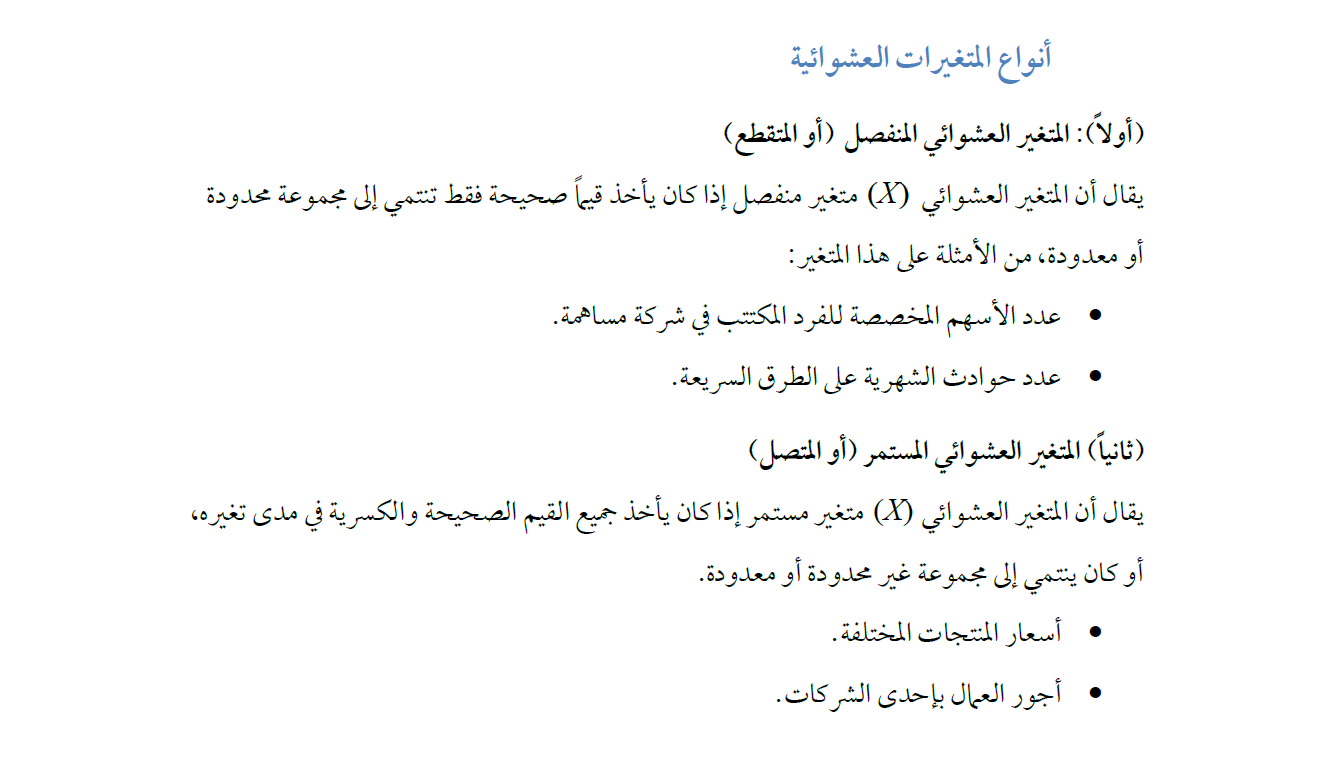 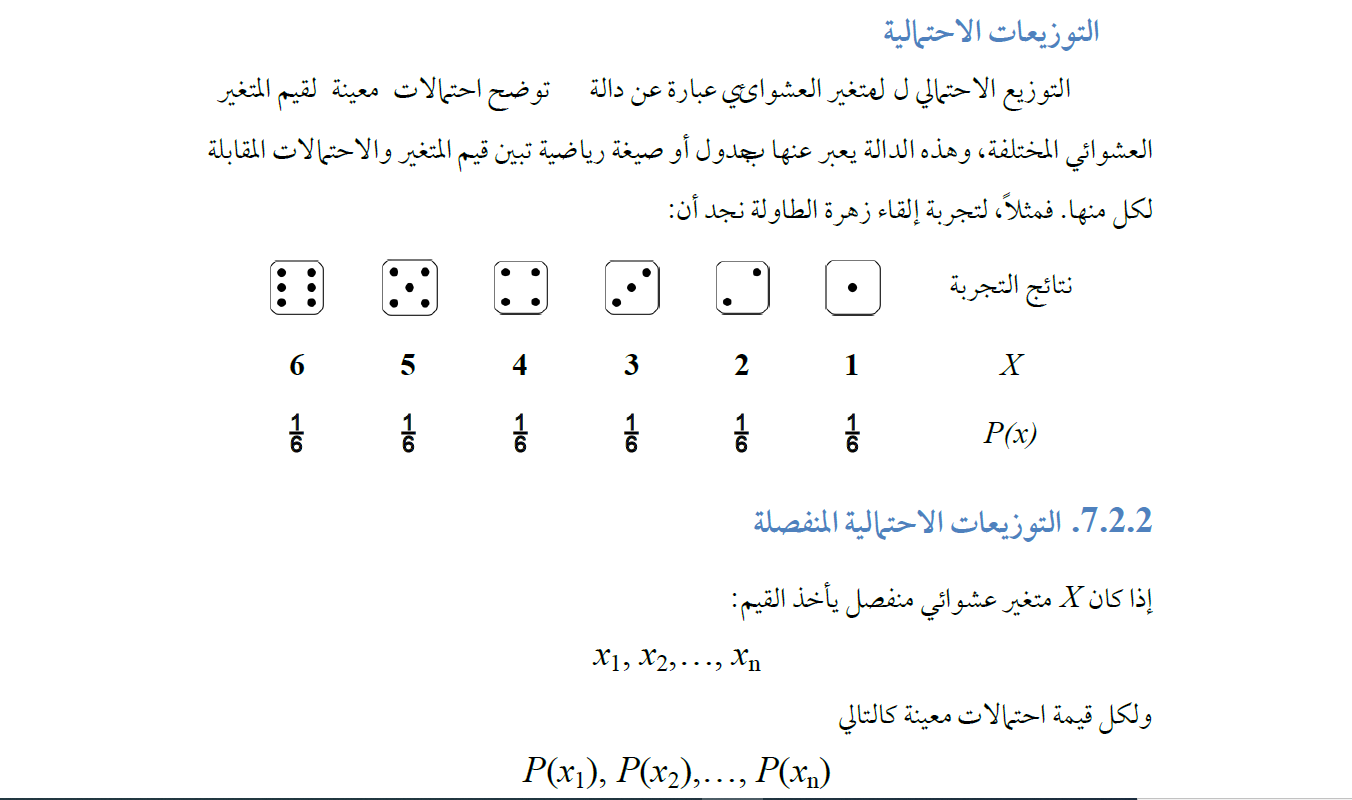 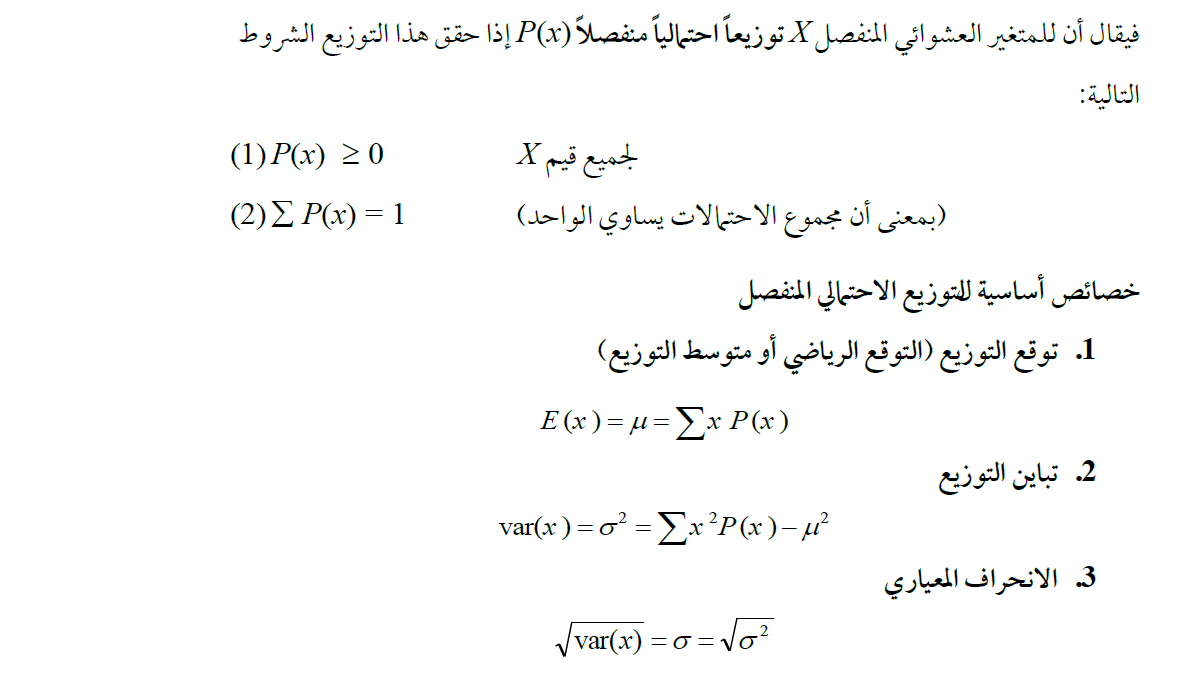 تسمى مجموعة القيم التي يأخذها المتغير
العشوائي بمدى المتغير العشوائي
مثال: هل التوزيع الآتي توزيع احتمالي؟
X   :4    6     8
P(x)      0.2   0.4   0.6    
الجواب: لا لأن مجموع p(x) لا يساوي
1
مثال:
X:       4         6          8         3
P(x)   0.15   0.2     0.5   0.15
الجواب : نعم لان مجموع p(x) يساوي 1
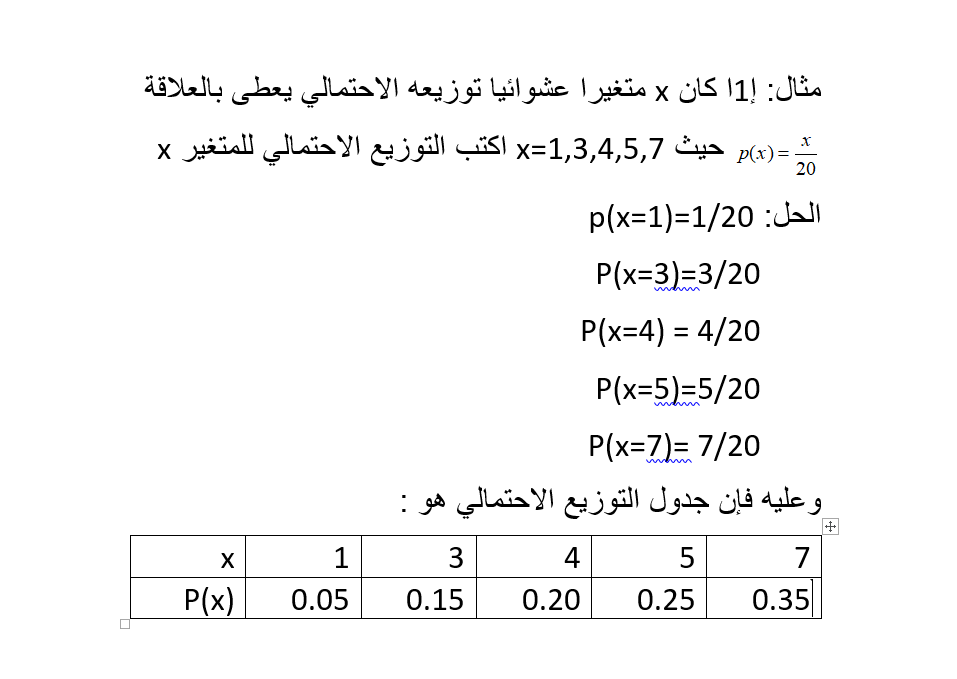 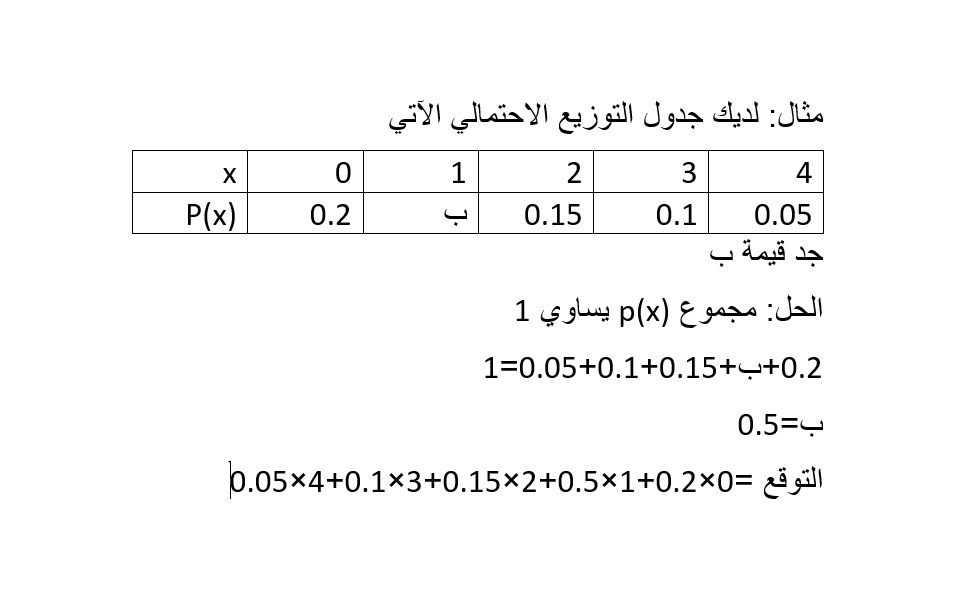 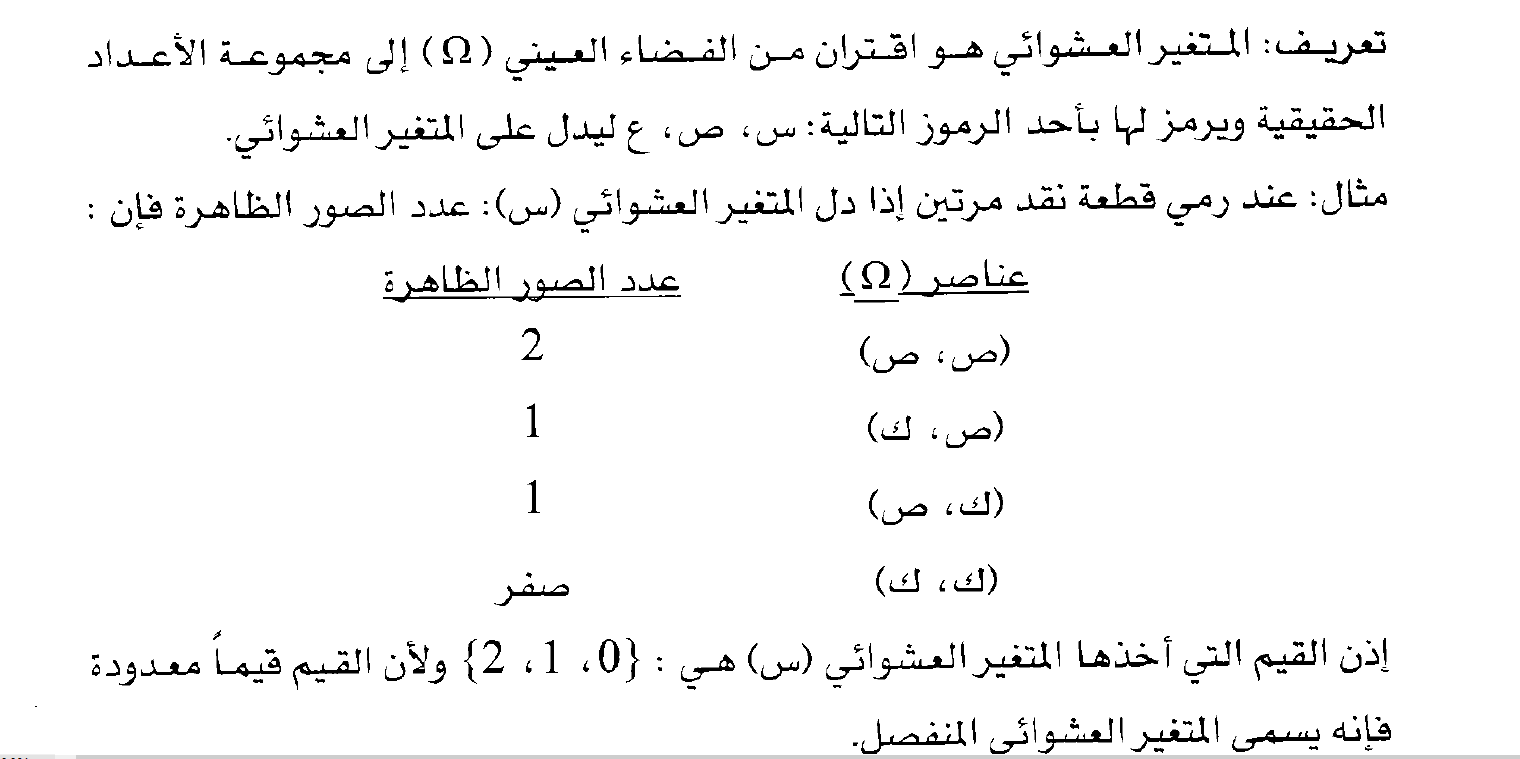 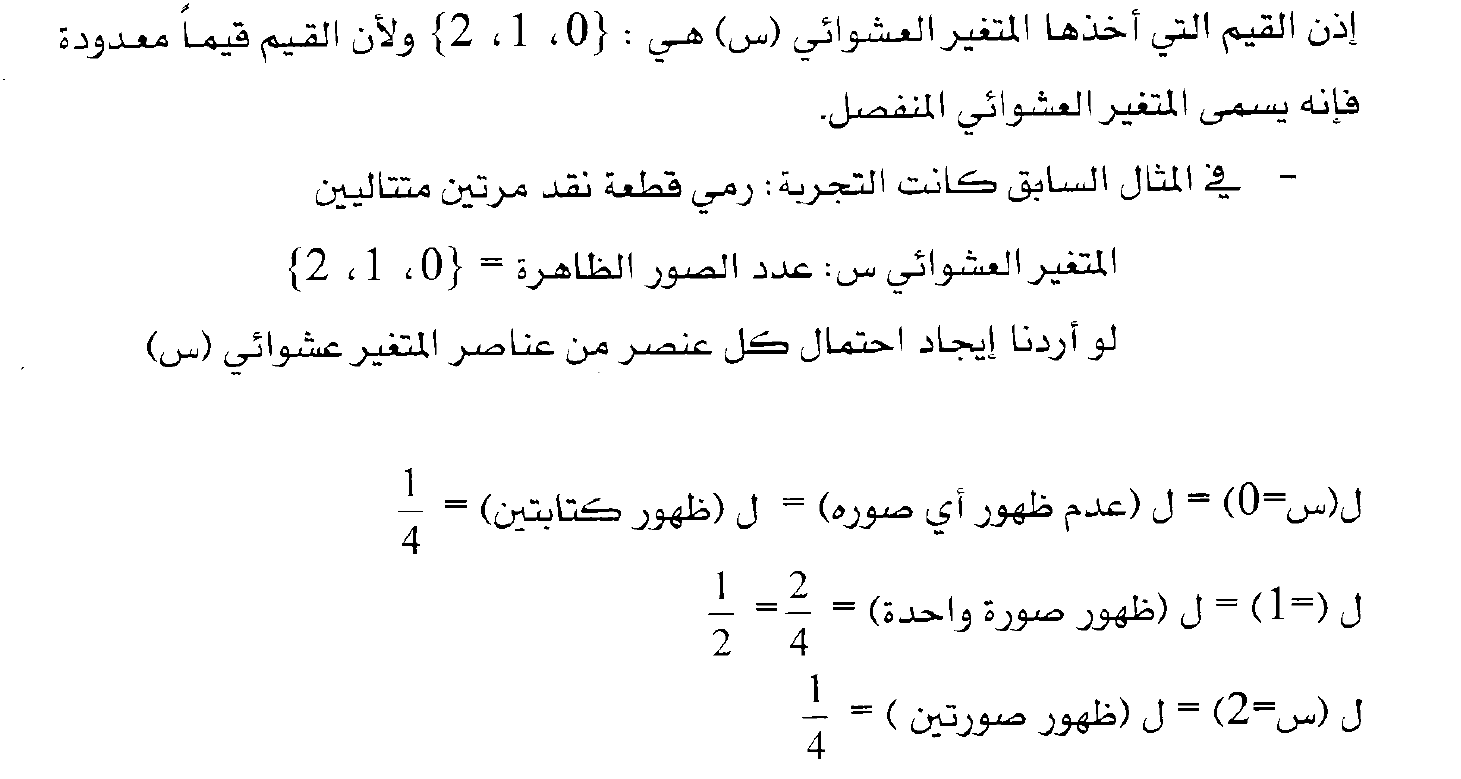 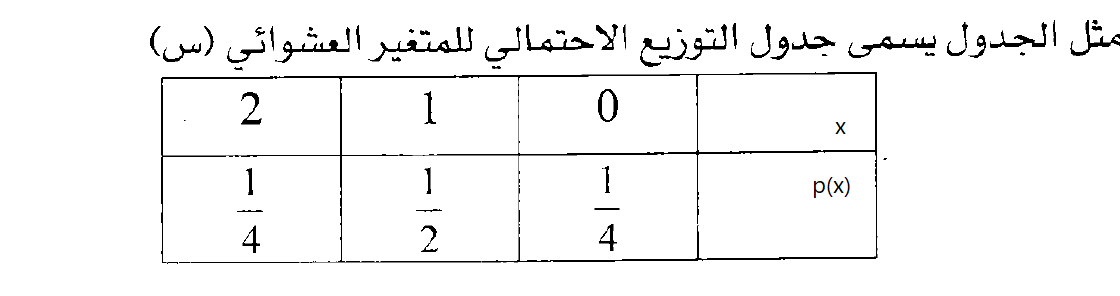 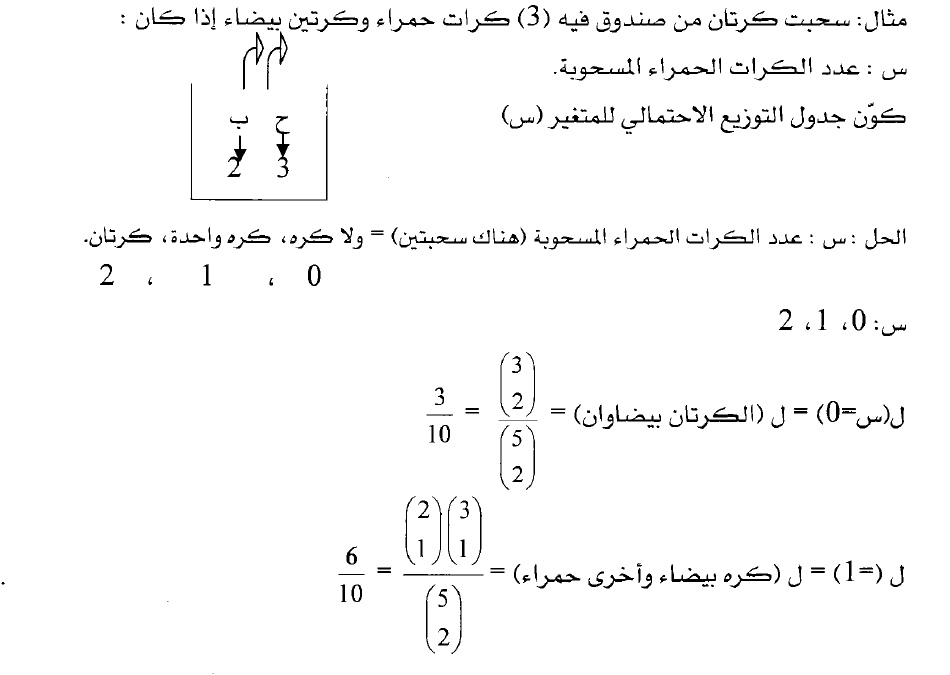 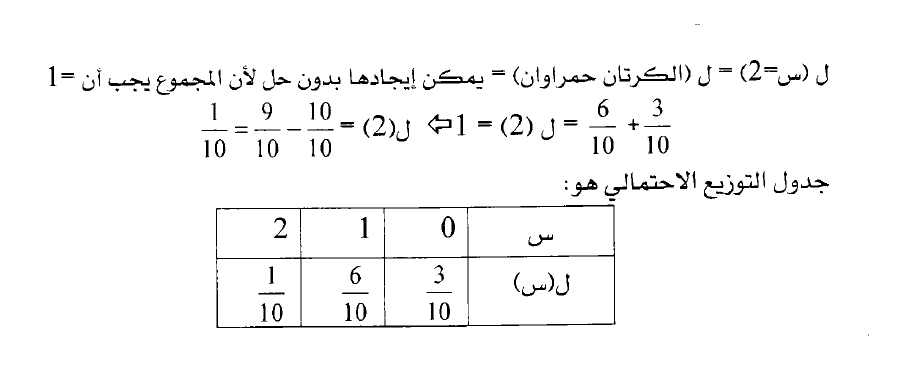